Aktywność fizyczna
Co to jestaktywność fizyczna?
Aktywność fizyczna jest to świadoma i aktywna troska o swój rozwój, sprawność i zdrowie, to umiejętność organizowania i spędzania czasu z największym pożytkiem dla zdrowia fizycznego i psychicznego (Pawłucki).
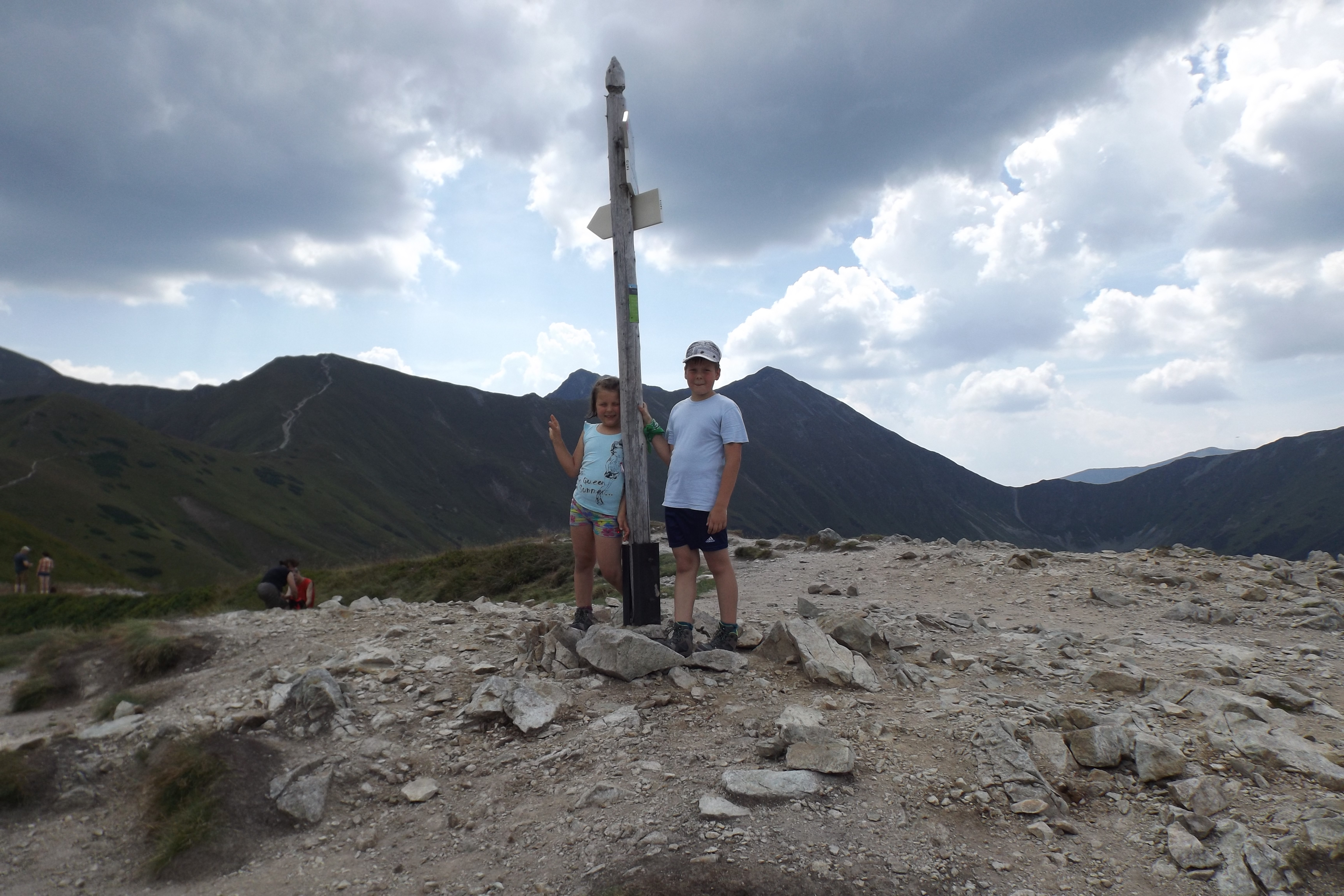 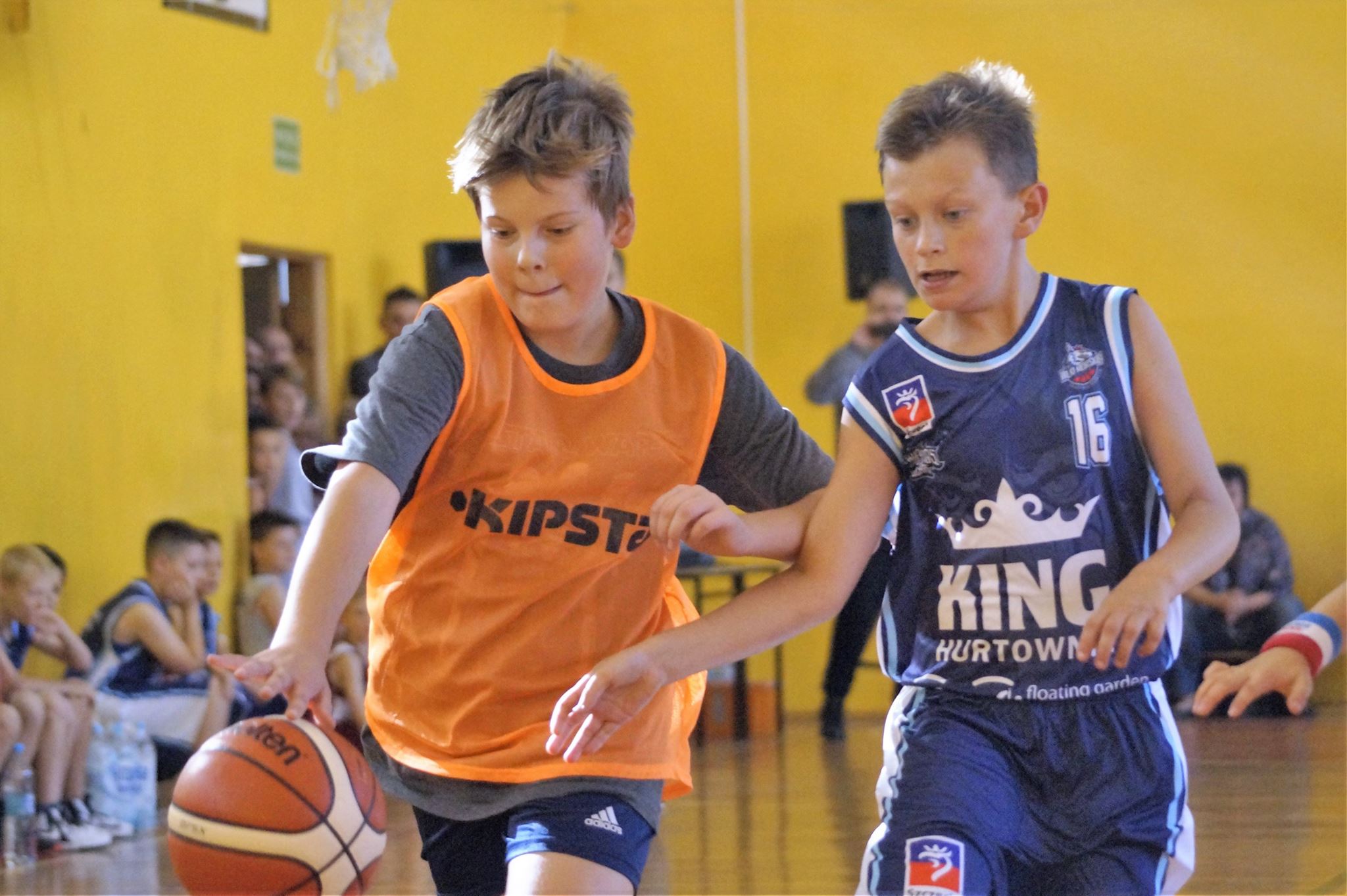 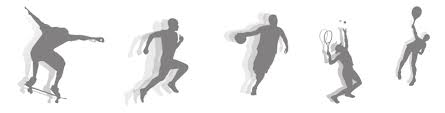 Wyróżniamy trzy typy wysiłku
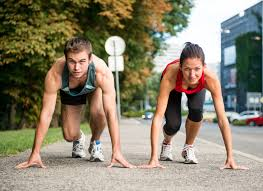 Szybkościowy, np. biegi na krótkie dystanse.
Długotrwały, np. biegi narciarskie
turystykę oraz sporty zręcznościowe.
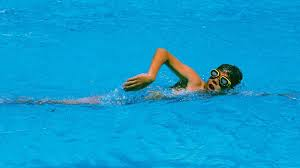 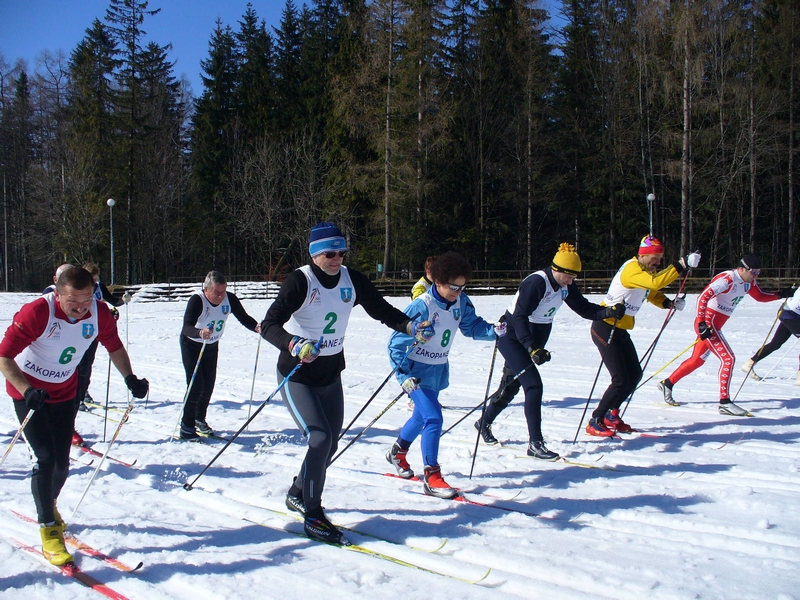 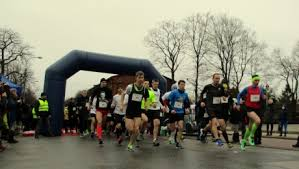 koszykówka
Znaczek drużyny ze szczecina
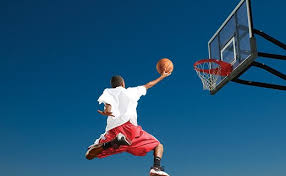 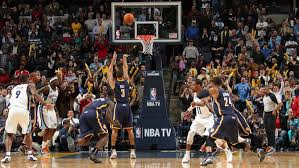 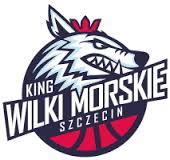 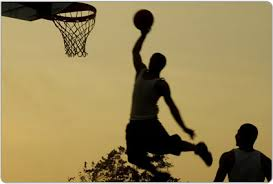 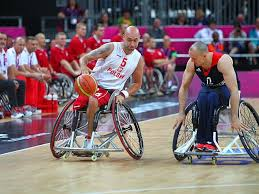 siatkówka
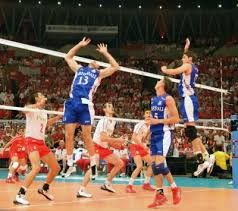 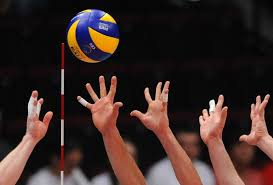 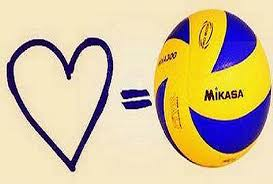 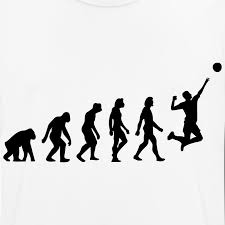 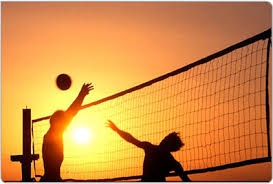 Piłka nożna
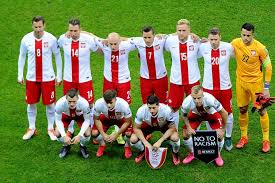 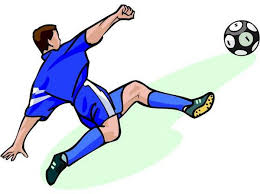 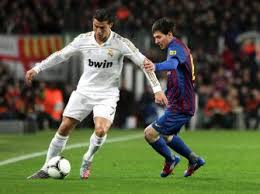 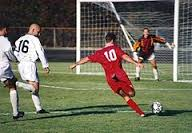 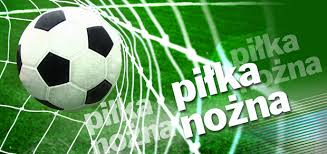